Особенности  использования в организации образовательного процесса форм и методов работы, соответствующих возрастным и индивидуальным	особенностям современных детей дошкольного возраста в соответствии с ФГОС ДО
МКДОУ «Детский сад  
№ 7 г.Беслана »
  2016 г.
Главный принцип  современного педагога: «Не надо обучать, а надо жить с детьми интересной общей жизнью»
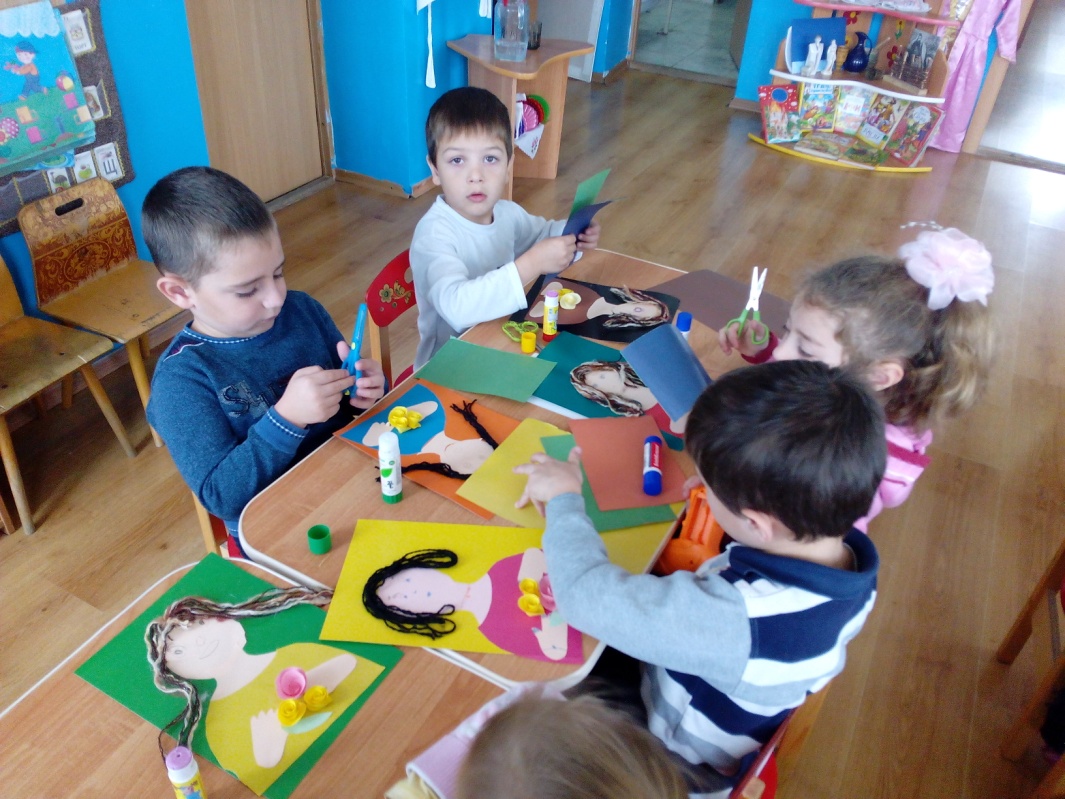 Федеральный государственный образовательный  стандарт дошкольного образования выдвигает перед педагогами дошкольных организаций такие требования, как использование в образовательной деятельности форм и методов работы с детьми, соответствующих их возрастным и индивидуальным особенностям и построение образовательной деятельности на основе взаимодействия взрослых с детьми, ориентированных на интересы и возможности каждого ребенка и учитывающего	социальную  ситуацию его развития.
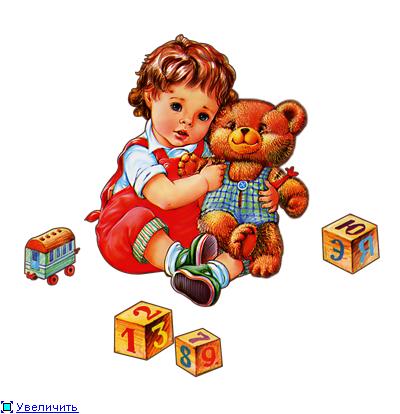 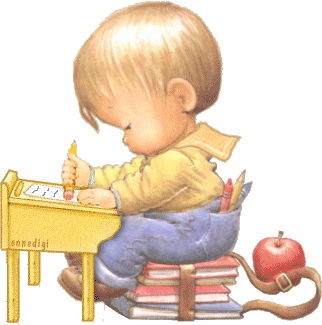 Виды деятельности в раннем возрасте
 (2 год - 3 года) в соответствии с ФГОС ДО.
         Конкретное содержание указанных образовательных областей зависит от возрастных и индивидуальных особенностей детей, определяется целями и задачами Программы и может реализовываться в различных видах деятельности .
ФГОС ДО  п.2.7.          Требования к структуре образовательной программы дошкольного образования
В ФГОС   ДО содержится указание на то, какие виды деятельности можно считать приемлемыми формами практики для  ребенка дошкольного возраста:  В раннем возрасте (2 год - 3 года): - предметная деятельность и игры с составными и динамическими игрушками; - экспериментирование с материалами и веществами (песок, вода, тесто и пр.);
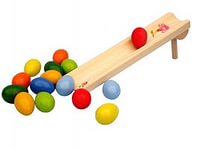 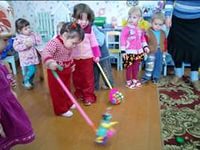 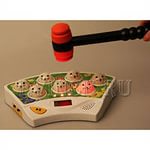 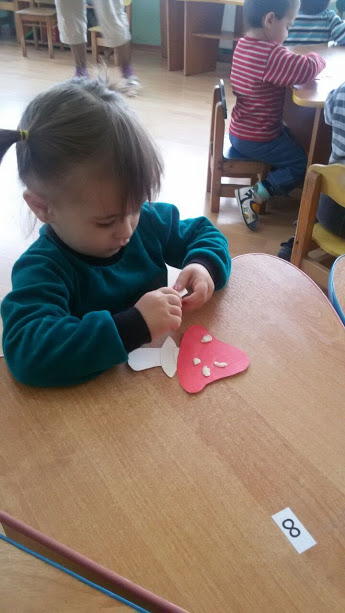 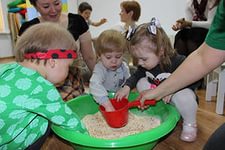 - Общение со взрослым и сверстниками;- совместные игры со сверстниками под руководством взрослого; - самообслуживание и действия с бытовыми предметами-орудиями (ложка, совок, лопатка и пр.);- восприятие смысла музыки, сказок, стихов;- рассматривание картинок, двигательная активность
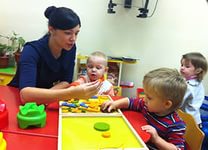 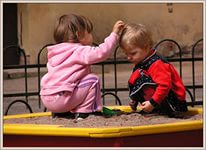 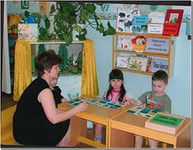 Виды деятельности для детей дошкольного возраста (3  - 7 лет) в соответствии с ФГОС ДО:
игровая  деятельность (включая сюжетно-ролевую игру, игру с правилами и другие виды игры);
Коммуникативная деятельность  (общение и взаимодействие с взрослыми и сверстниками); 
познавательно-исследовательская деятельность (исследования объектов окружающего мира и экспериментирования с ними); 
восприятие художественной литературы и фольклора;
самообслуживание и элементарный бытовой труд (в помещении и на улице);
конструирование из разного материала (включая конструкторы, модули, бумагу, природный и иной материал);
изобразительная деятельность (рисование, лепка, аппликация);
музыкальная  деятельность (восприятие и понимание смысла музыкальных произведений, пение, музыкально-ритмические движения, игры на детских музыкальных инструментах);
 двигательная деятельность (овладение основными движениями, разнообразные формы активности ребенка
ОБРАЗОВАТЕЛЬНАЯ ДЕЯТЕЛЬНОСТЬ    осуществляется на протяжении всего времени  нахождения ребенка в дошкольной  организации.     Совместная деятельность с детьми:- Образовательная деятельность в режимных моментах во время утреннего прихода детей в образовательную организацию, прогулки, подготовки к приемам пищи и дневному сну и т.п.); - Организованная  образовательная деятельность;                     - Самостоятельная деятельность детей.- Взаимодействие с семьями воспитанников
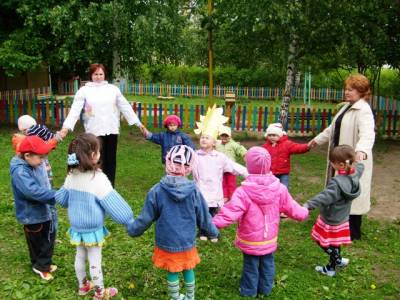 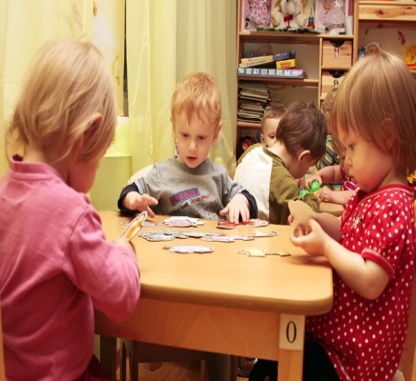 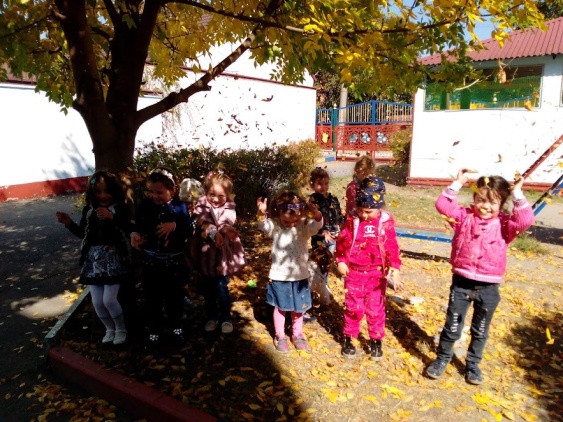 Использование разнообразных форм организации детей
чаются: по количественному составу участников, способам деятельности,  характеру взаимодействия между ними, месту проведения. Форма организации обучения - это способ организации обучения, который осуществляется в определенном порядке и режиме.  
Формы отли
Формы организации  обучения
Фронтальная.
(Обще групповая )
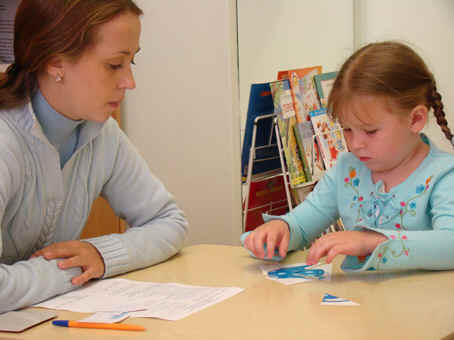 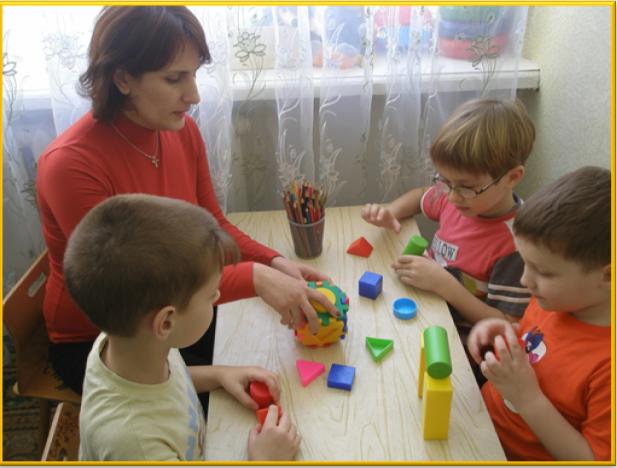 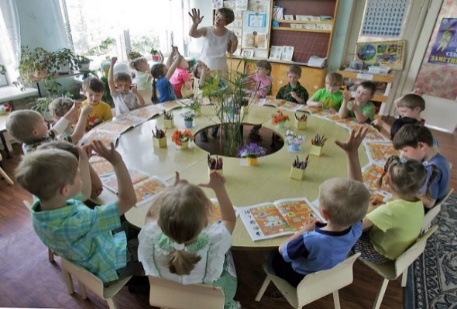 Выбор количества детей зависит от: возрастных и индивидуальных особенностей детей;  вида деятельности; интереса детей к данному занятию;  сложности материала.
Необходимо помнить: Каждый ребенок должен получить одинаковые стартовые возможности для обучения в школе
Метод как способ достижения цели
«Метод» -  путь к чему-либо, способ достижения цели. , т. е. совокупность приемов и операций, используемых для достижения цели.
Под методами обучения в дидактике понимаются способы совместной деятельности учителя и учащихся в процессе обучения, с помощью которых достигается выполнение намеченных задач. Каждый метод состоит из определённых приёмов, который  направлен на решение более узкой учебной задачи. 
Выбор метода обучения зависит от цели и содержания НОД . Все методы используются в совокупности, в различных комбинациях друг с другом, а не изолированно.
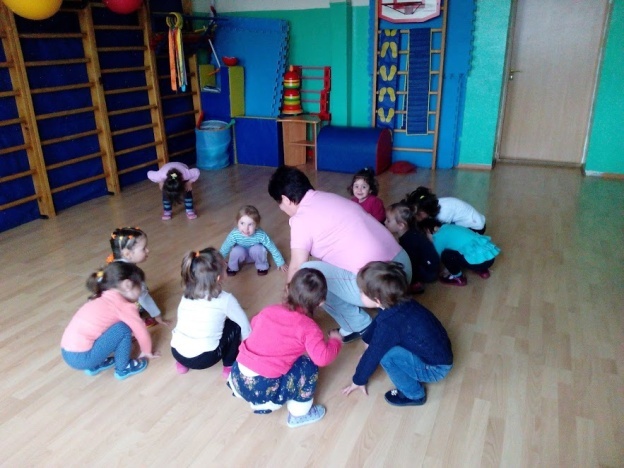 В дошкольном возрасте преобладают  игровые методы в сочетании с наглядными , словесными и практическими методами. Введение в процесс обучения игры вызывает у детей:-желание овладеть предлагаемым учебным содержанием ;-создает мотивацию учебной деятельности;-позволяет осуществлять в игровой форме руководство детской деятельностью ;-доставляет удовольствие от полученного результата ,а также возможности использования его в игре по окончанию НОД.
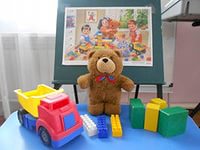 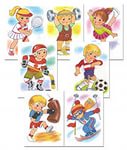 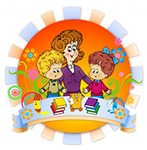 Нормативная правовая база системы дошкольного образования  для организация   ОД  в соответствии с ФГОС  ДО
Основополагающими документами  нормативной правовой базы системы дошкольного образования, обязательными для исполнения во всех типах и видах образовательных организаций, ориентиром развития системы дошкольного образования являются: 
 Конвенция ООН о правах ребенка; 
 Конституция Российской Федерации ;
 Федеральный закон от 29 декабря 2012 года № 273-ФЗ   «Об образовании в РФ»
 Федеральный государственный образовательный стандарт дошкольного 
    образования приказ Министерства образования и науки РФ №1155 от 17.10.2013г
 «Порядок организации и осуществления образовательной деятельности»    
    (утвержден приказом № 1014 от 30 августа, регистрация в Минюсте 26.09.2013);
 Санитарно-эпидемиологические требования к  устройству, содержанию и 
    организации работы в дошкольных организациях.
Основная общеобразовательная программа – образовательная программа ДОО
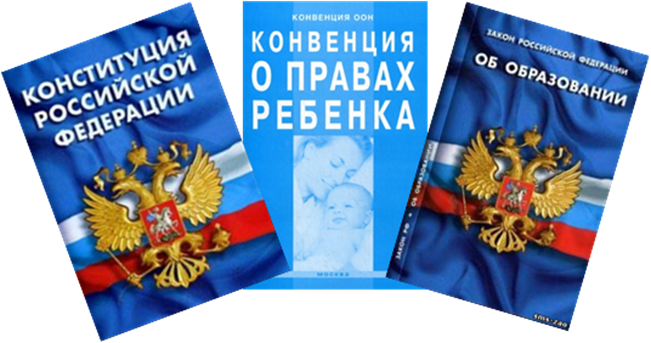 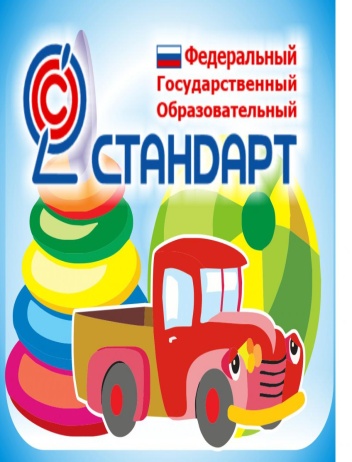 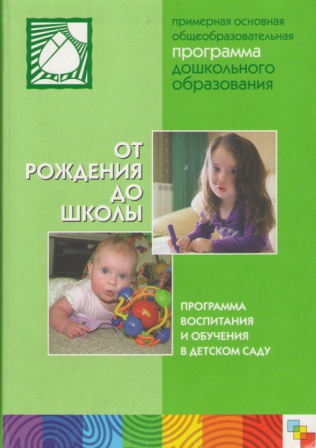 Литература :  1. Васюкова Н Е Системный подход к планированию педагогической деятельности как условие интеграции содержания дошкольного образования // Теория и методика непрерывного профессионального образования. Сборник трудов Всероссийской научно-методической конференции -Тольятти ТГУ,2002 -Том1,  2. Васюкова Н Е, Чехонина О И Интеграция содержания образования через планирование педагогической деятельности // Детский сад от А до Я -2004 -№6(12)  3.Вершинина Н.Б., Суханова Т.И. Современные подходы к планированию образовательной работы в детском саду. Справочно–методические материалы. – Издательство «Учитель», 20104. Васильева А.И., Бахтурина Л.А., Кибитина И.И. Старший воспитатель детского сада. – М.: Просвещение, 1990.  5. Воробьева Т.К. Планирование работы дошкольного образовательного учреждения. – М.: «Ансел-М», 1997.  .6. Закон Российской Федерации от 29.12.2012 «Об образовании в РФ» 7. Реализация комплексно-тематического принципа организации образовательного процесса в дошкольном образовательном учреждении (методические рекомендации). Екатеринбург, 2011.
Благодарим за внимание!